Белорусский республиканский союз молодежи
Первичная организация с правами районного комитета ОО «БРСМ» 
БрГУ имени А.С. Пушкина создана в октябре 2002 года.
Решение о его создании было принято 
6 сентября 2002 г. на объединительном съезде.
О НАС
Целью ОО «БРСМ» является создание условий для всестороннего развития молодежи, раскрытия его творческого потенциала, содействия развитию в Республике Беларусь гражданского общества, основанного на патриотических и духовно-нравственных ценностях.
БРСМ ПО-НАСТОЯЩЕМУ ЕДИНЫЙ МОЛОДЕЖНЫЙ СОЮЗ. РАБОТАЯ В НЕМ, МЫ ВЫСТУПАЕМ НЕ ТОЛЬКО КАК ЖИТЕЛИ СВОЕГО ГОРОДА, УЧАЩИЕСЯ СВОЕЙ ШКОЛЫ, НО И КАК ПРЕДСТАВИТЕЛИ БЕЛОРУССКОЙ МОЛОДЕЖИ. МЫ ОЩУЩАЕМ СЕБЯ ЧАСТЬЮ НАШЕЙ РОДИНЫ, ЧАСТЬЮ РЕСПУБЛИКИ БЕЛАРУСЬ.
Направления деятельности:
Гражданско-патриотическое воспитание
01
Трудоустройство молодёжи
02
Поддержка талантливой одарённой молодежи
03
Пропаганда здорового образа жизни
04
Развитие волонтерского движения
05
Международное сотрудничество
06
Работа в Интернет-пространстве
07
Правовое воспитание молодежи
08
09
Поддержка молодежных инициатив
Гражданско-патриотическое воспитание
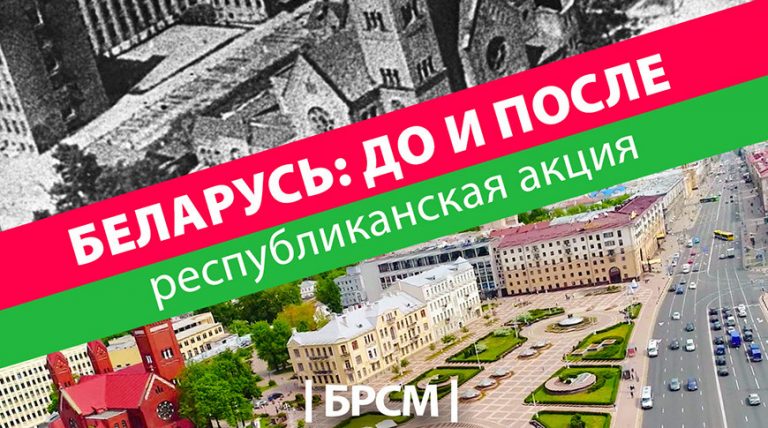 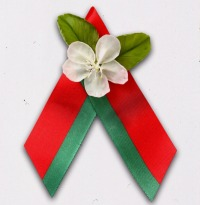 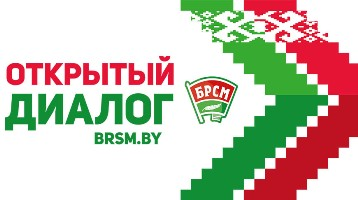 МОЛОДЁЖНЫЕ ОТРЯДЫ ОХРАНЫ ПРАВОПОРЯДКА (МООП)
ПАРАД СТУДЕНЧЕСКОЙ МОЛОДЁЖИ “ВЕСНА! СТУДЕНЧЕСТВО! УСПЕХ!”
Трудоустройство молодёжи
СТУДЕНЧЕСКИЙ ОТРЯД – ЭТО НЕ ТОЛЬКО ВОЗМОЖНОСТЬ ИНТЕРЕСНО И С ПОЛЬЗОЙ ДЛЯ СЕБЯ ПРОВЕСТИ ЛЕТНИЕ КАНИКУЛЫ, НО И:
ДОПОЛНИТЕЛЬНАЯ СПЕЦИАЛЬНОСТЬ ИЛИ ПЕРВЫЕ НАВЫКИ ПРОФЕССИОНАЛЬНОЙ ДЕЯТЕЛЬНОСТИ;
АТМОСФЕРА НЕФОРМАЛЬНОГО ОБЩЕНИЯ - НОВЫЕ ЗНАКОМСТВА И ДРУЗЬЯ;
ОБРЕТЕНИЕ УВЕРЕННОСТИ В СОБСТВЕННЫХ СИЛАХ;
ХОРОШАЯ ЗАРПЛАТА;
БЕСЦЕННЫЙ ОПЫТ;
ПРАКТИЧЕСКАЯ ШКОЛА ЛИДЕРСТВА И РАБОТЫ В КОМАНДЕ.
ЗАПИСЬ ОСУЩЕСТВЛЯЕТСЯ В СТУДЕНЧЕСКИЕ ОТРЯДЫ ПО СЛЕДУЮЩИМ  
НАПРАВЛЕНИЯМ:
СТРОИТЕЛЬНЫЕ ОТРЯДЫ;
ПЕДАГОГИЧЕСКИЕ ОТРЯДЫ (ПЕДАГОГИЧЕСКИЙ ОТРЯД «НОВОЕ ПОКОЛЕНИЕ» ИМЕНИ ГЕРОЯ СОВЕТСКОГО СОЮЗА П.М. ГАВРИЛОВА, ПЕДАГОГИЧЕСКИЙ ОТРЯД «НАШЕ ЛЕТО» ИМЕНИ ГЕРОЯ СОВЕТСКОГО СОЮЗА ЗИНЫ ПОРТНОВОЙ, СТУДЕНЧЕСКИЙ ПЕДАГОГИЧЕСКИЙ ОТРЯД “БАЛАНС” )
     СЕЛЬСКОХОЗЯЙСТВЕННЫЕ ОТРЯДЫ (СЕЛЬСКОХОЗЯЙСТВЕННЫЙ ОТРЯД «ГОЛДЕН» ИМЕНИ ДВАЖДЫ ГЕРОЯ СОВЕТСКОГО СОЮЗА С.И. ГРИЦЕВЦА);
СЕРВИСНЫЕ ОТРЯДЫ;
ВОЛОНТЁРСКИЕ ОТРЯДЫ.
Промопроект “#Выбираем_Студотряд”
Вторичное трудоустройство
ЕСТЬ ВОЗМОЖНОСТЬ БЕСПЛАТНОГО ОБУЧЕНИЯ И РАБОТЫ ПО СЛЕДУЮЩИМ СПЕЦИАЛЬНОСТЯМ:

✅ПРОВОДНИК ПАССАЖИРСКОГО ВАГОНА
✅ОПЕРАТОР СТАНКОВ С ПРОГРАММНЫМ УПРАВЛЕНИЕМ
✅СЛЕСАРЬ МЕХАНОСБОРОЧНЫХ РАБОТ
✅КАМЕНЩИК-БЕТОНЩИК
✅ТОКАРЬ
✅ФРЕЗЕРОВЩИК
✅МОНТЕР ПУТИ
Поддержка талантливой и одаренной молодежи
“Королева студенчества”
“Студент года”
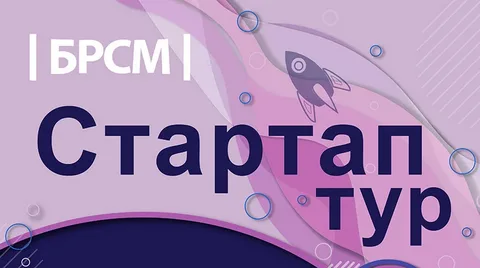 Пропаганда здорового образа жизни
Республиканская акция “Народная зарядка”
Пропаганда здорового образа жизни
Различные соревнования, акции и спартакиады
Развитие волонтерского движения
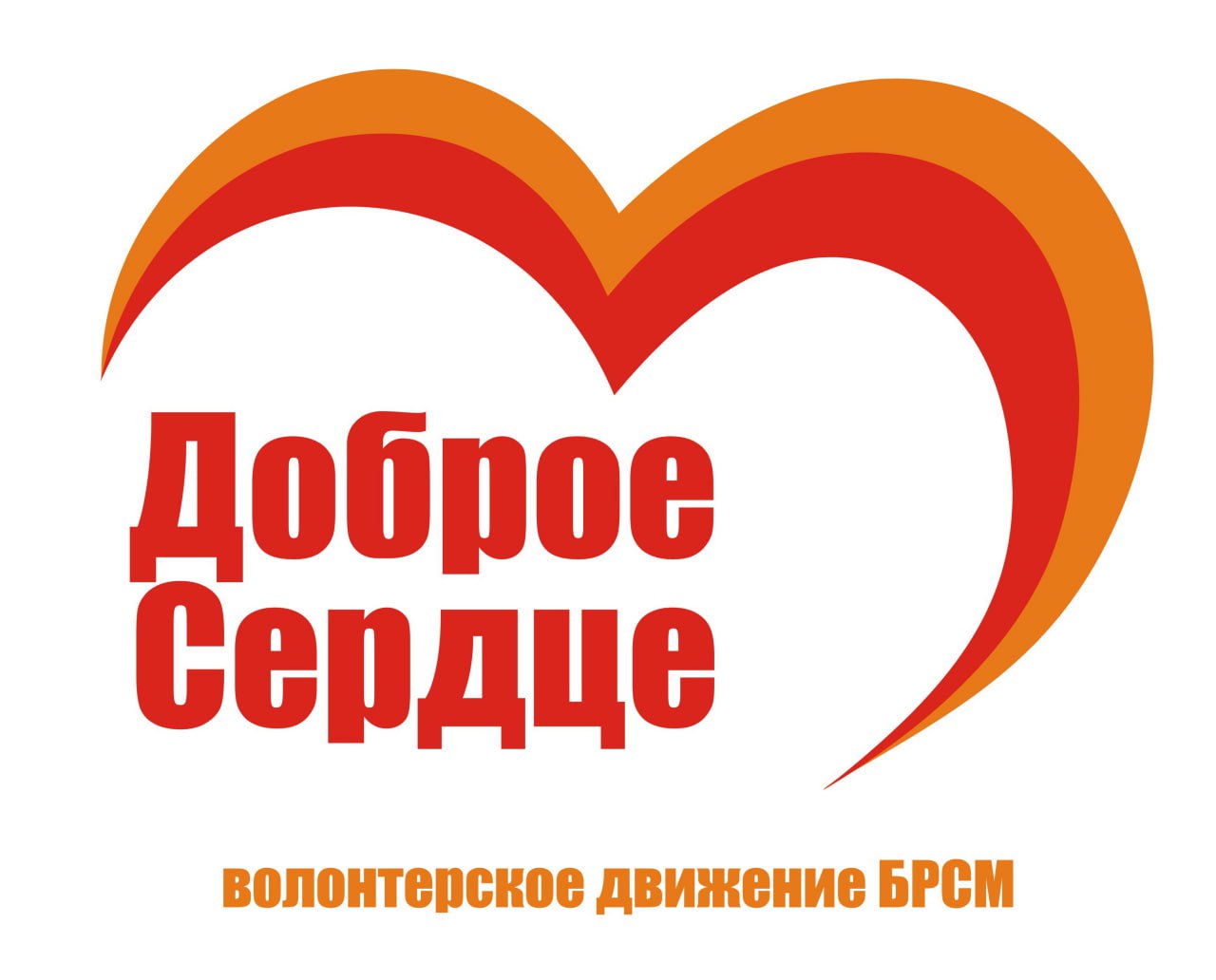 РАБОТА В ИНТЕРНЕТ-ПРОСТРАНСТВЕ
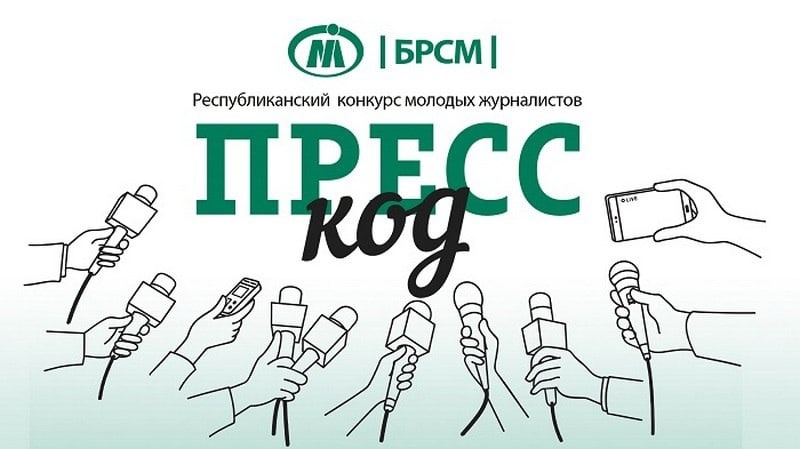 РАБОТА В ИНТЕРНЕТ-ПРОСТРАНСТВЕ
Международное сотрудничество
Правовое воспитание молодежи
Открытый диалог и интеллектуально-правовая игра 
“Сила закона”
Поддержка молодежных инициатив
Республиканский конкурс молодёжных инициатив
Давайте познакомимся!
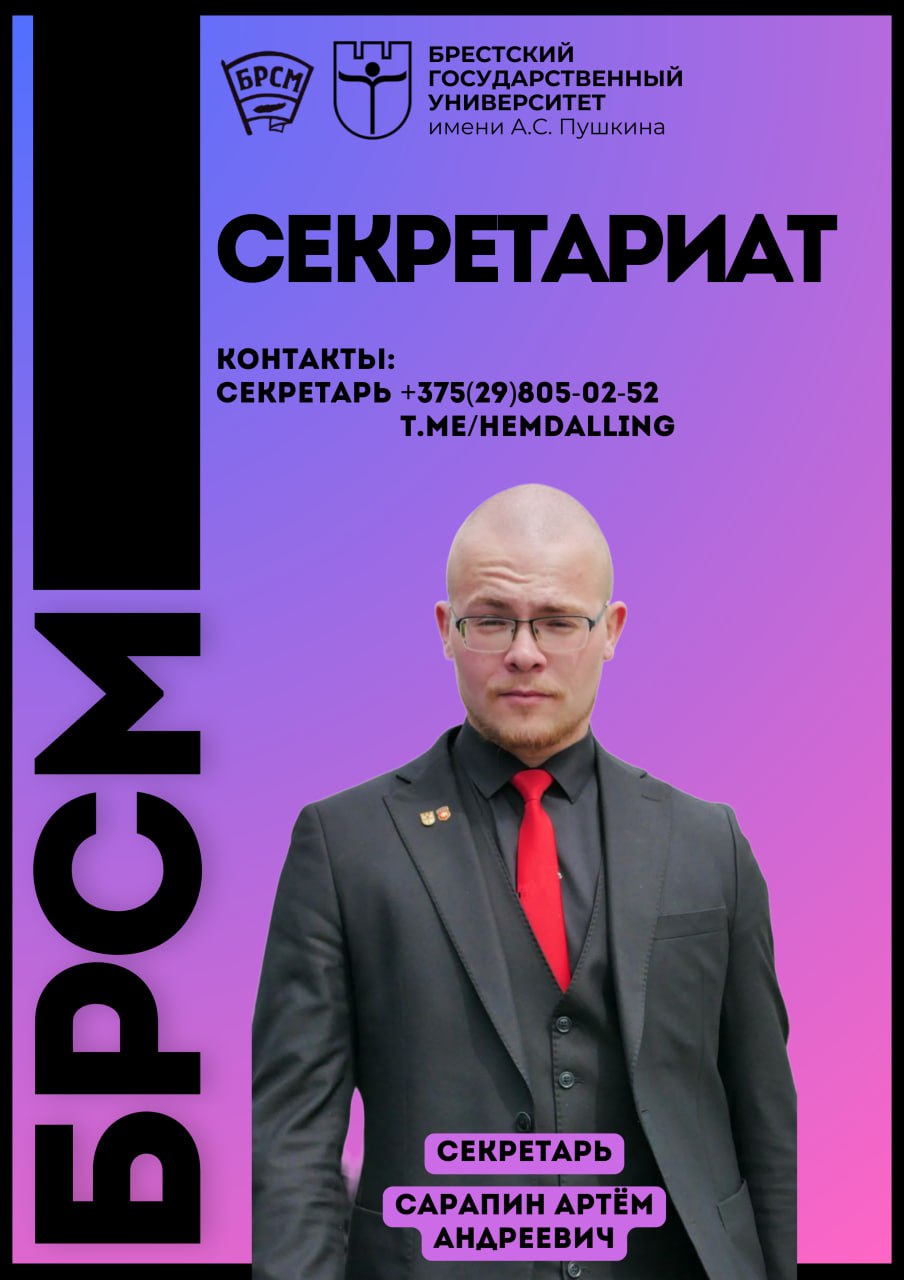 СЕКРЕТАРЬ П/О ОО «БРСМ» С ПРАВАМИ РК УО «БРГУ ИМЕНИ А.С. ПУШКИНА» – САРАПИН АРТЁМ АНДРЕЕВИЧ
Давайте познакомимся!
СЕКРЕТАРЬ П/О ФАКУЛЬТЕТА ЕСТЕСТВОЗНАНИЯ – 
КОТОВА ЮЛИЯ ДЕНИСОВНА
ЗАМ.СЕКРЕТАРЯ П/О ФАКУЛЬТЕТА ЕСТЕСТВОЗНАНИЯ – 
СЕМЕНЮК ДАРЬЯ АЛЕКСЕЕВНА
МЫ В СОЦ. СЕТЯХ:
Instagram:
VK:
Telegram:
Спасибо за внимание!